Left Lane Program
Crafton Hills College

Left Lane Students,
Jonathan Townsend, &
Luis Mondragon
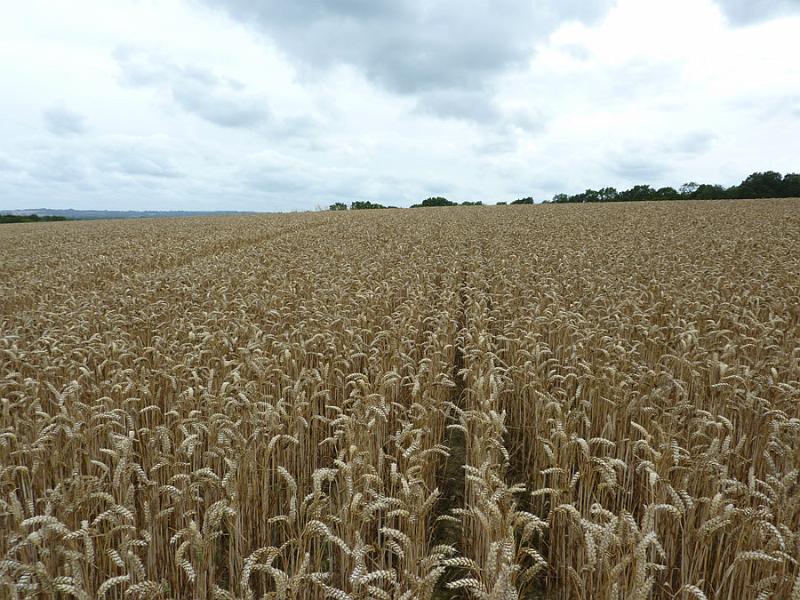 The Need
The Purpose of Left Lane
Leverage existing services strategically

Threefold Model:
Course availability
Counseling support
Tutorial support
Program Components
Attend registration orientation 
Attend Summer Bridge
Complete full SEP (Student Education Plan)
Be in the Tutoring Center 2 hours/week
Attend 2 check-in meetings per semester for accountability
Pass classes
Summer Bridge 2014
Current Left Lane Students
Previous Left Lane Students
Questions